Внеклассное мероприятие по русскому языку2 класс
Будьте для людей солнышками!
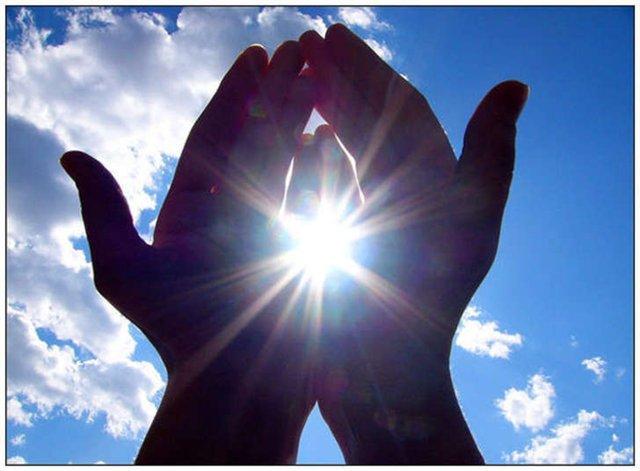 «Скажи пословицу»
Доброе слово и кошке приятно.
Доброе слово и кошке приятно?
Доброе слово и кошке приятно!
Игра «Закончи пословицу»
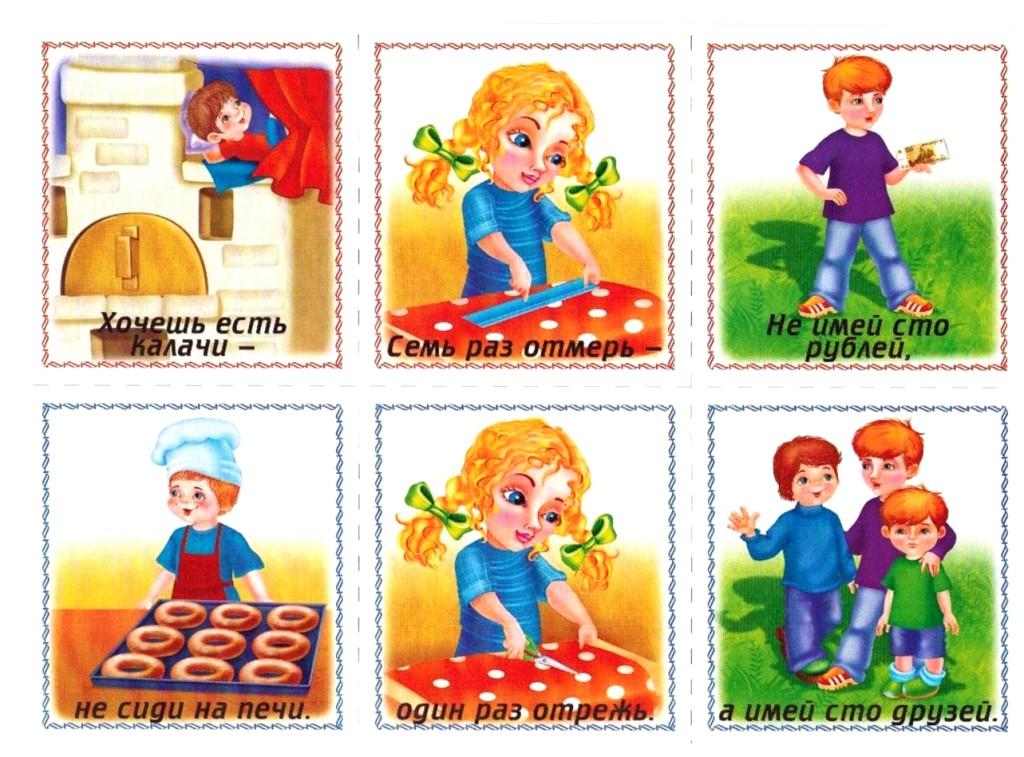 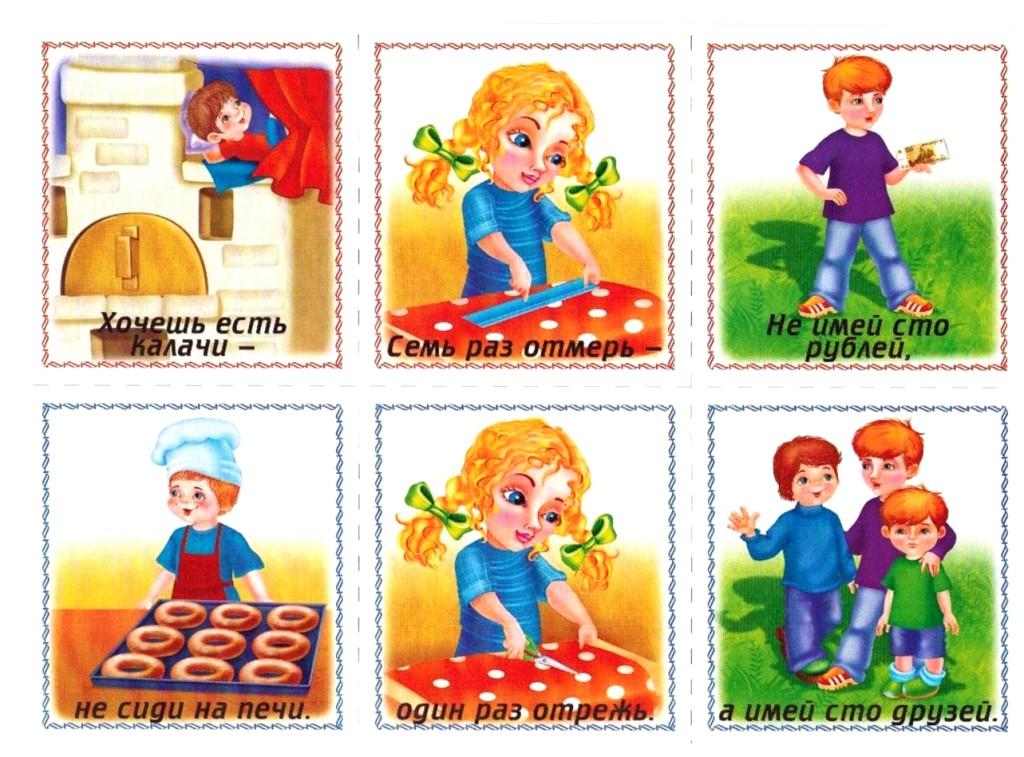 Игра «Закончи пословицу»
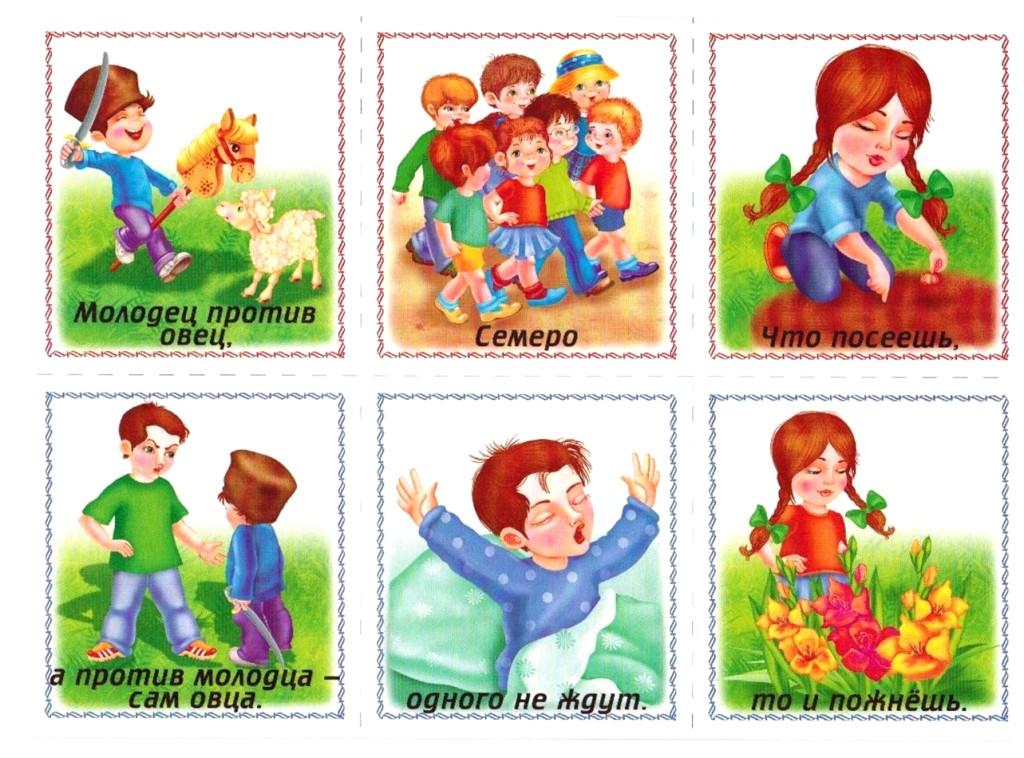 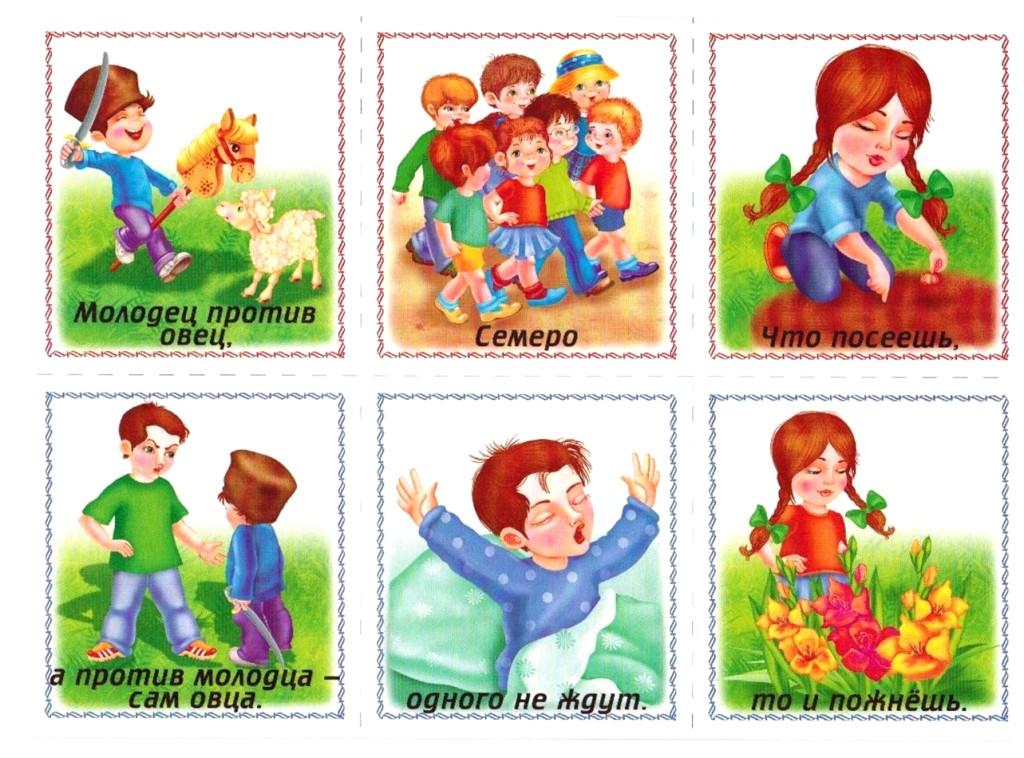 Игра «Закончи пословицу»
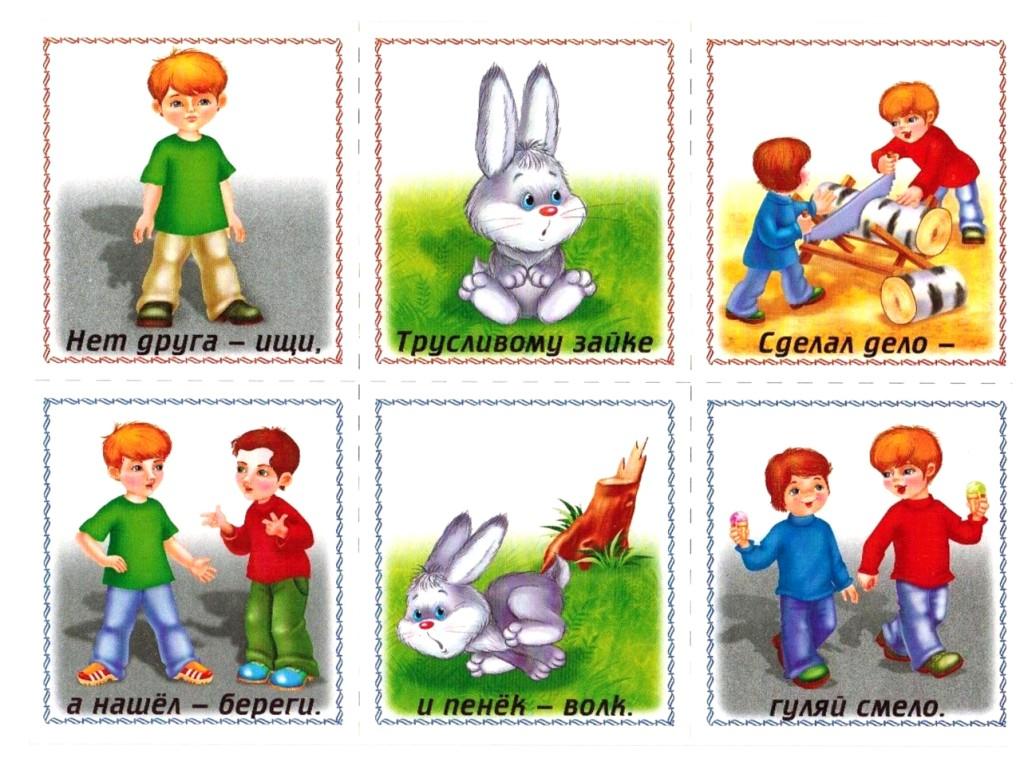 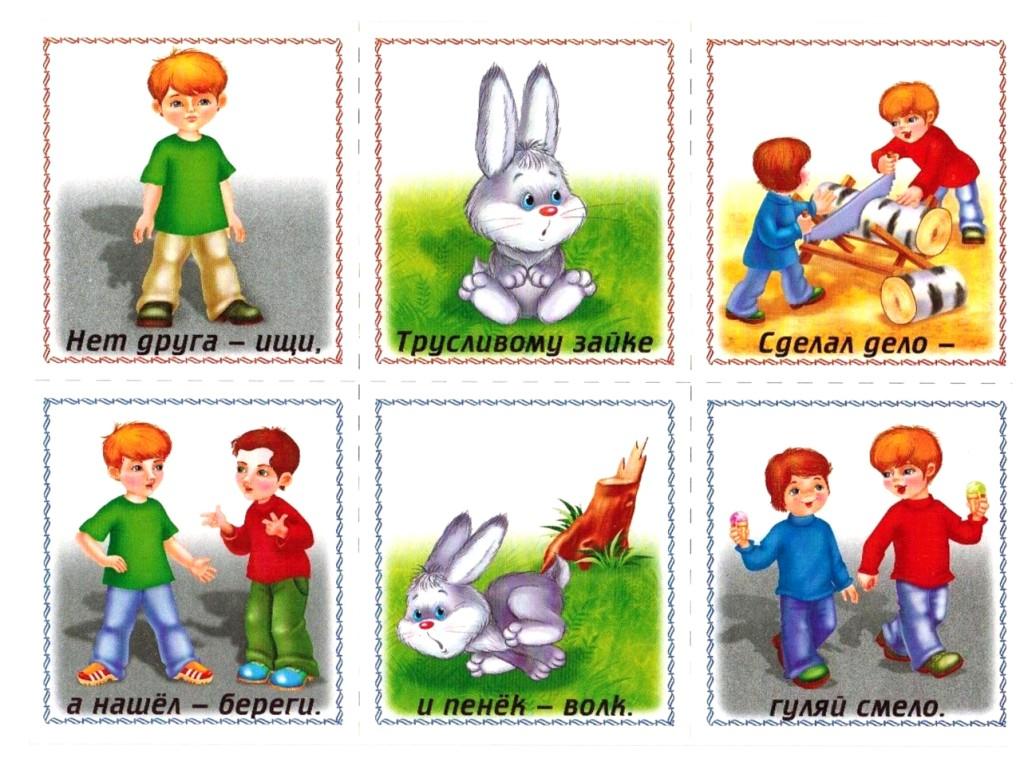 Игра «Закончи пословицу»
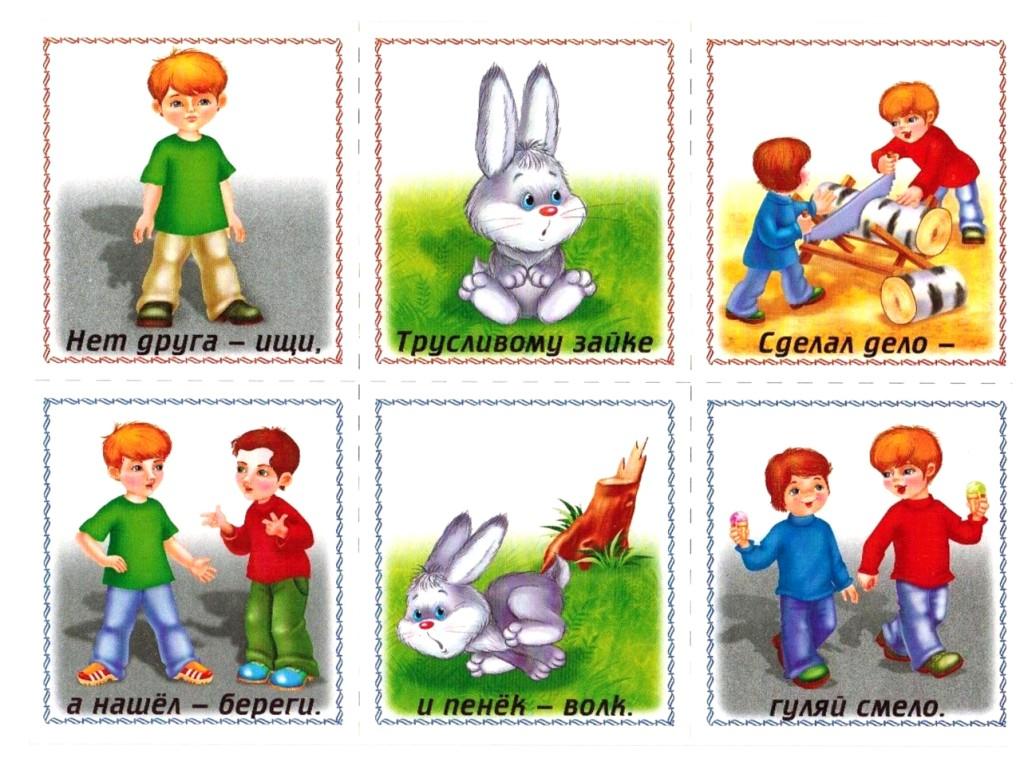 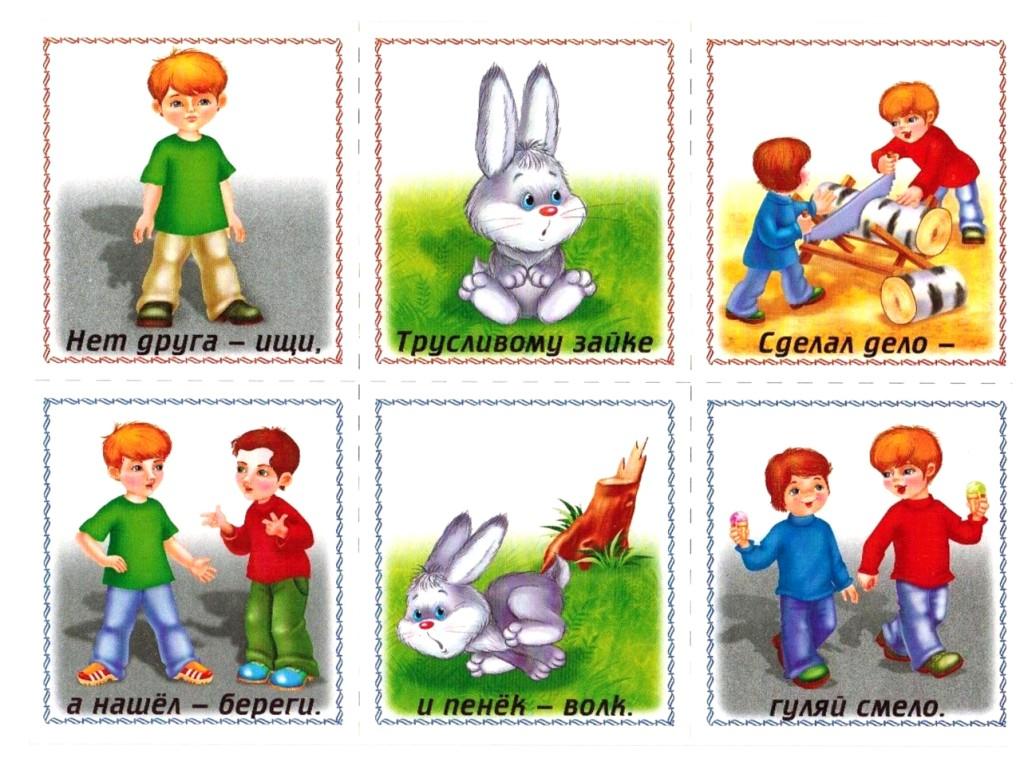 Игра «Закончи пословицу»
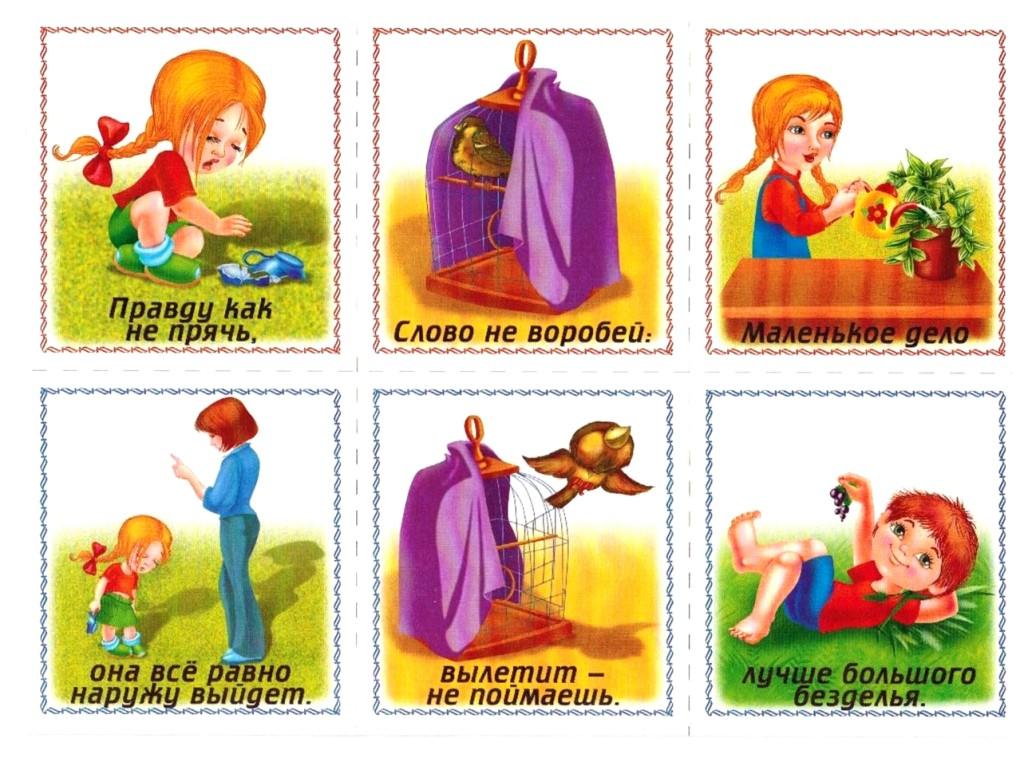 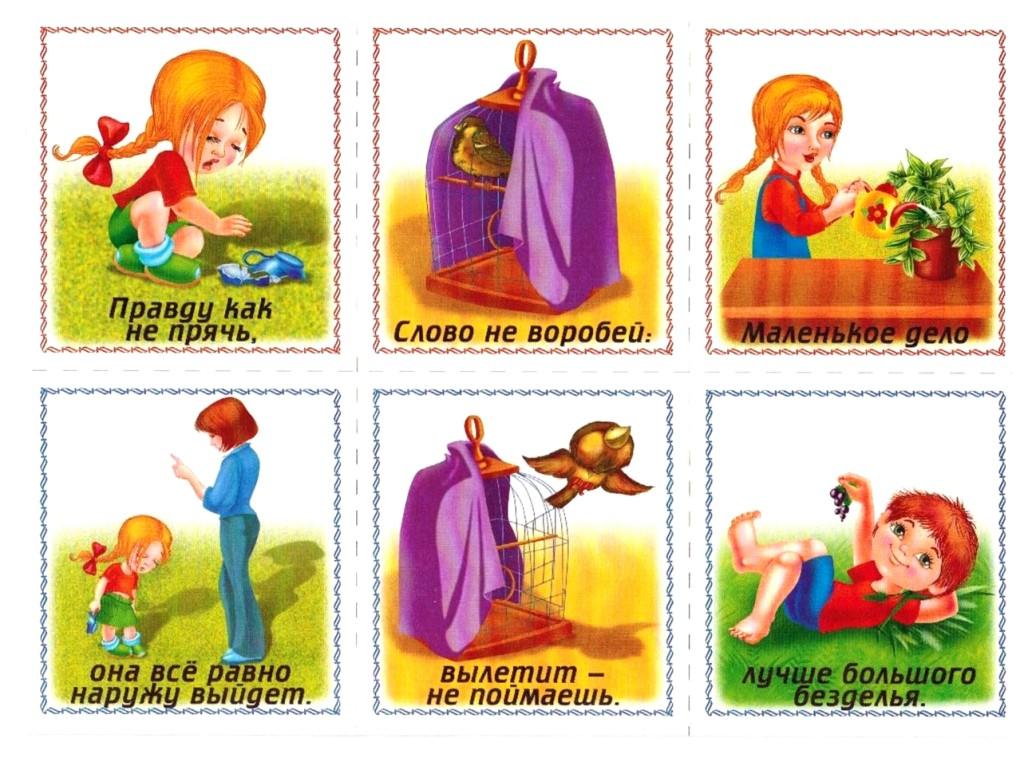 Игра «Закончи пословицу»
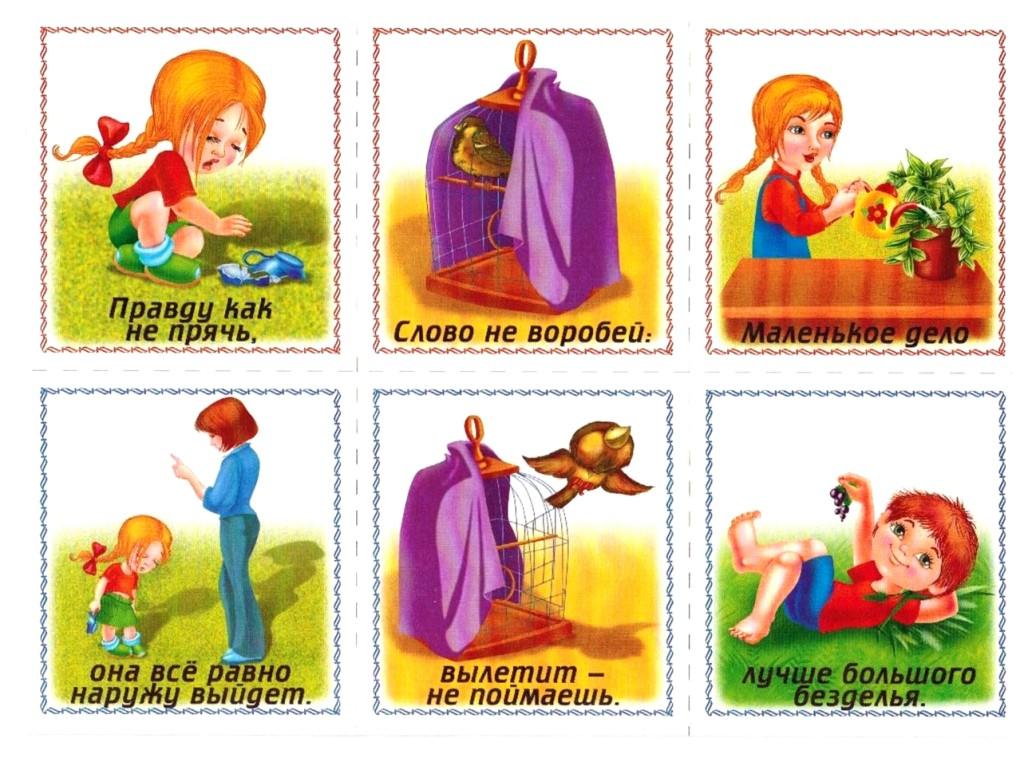 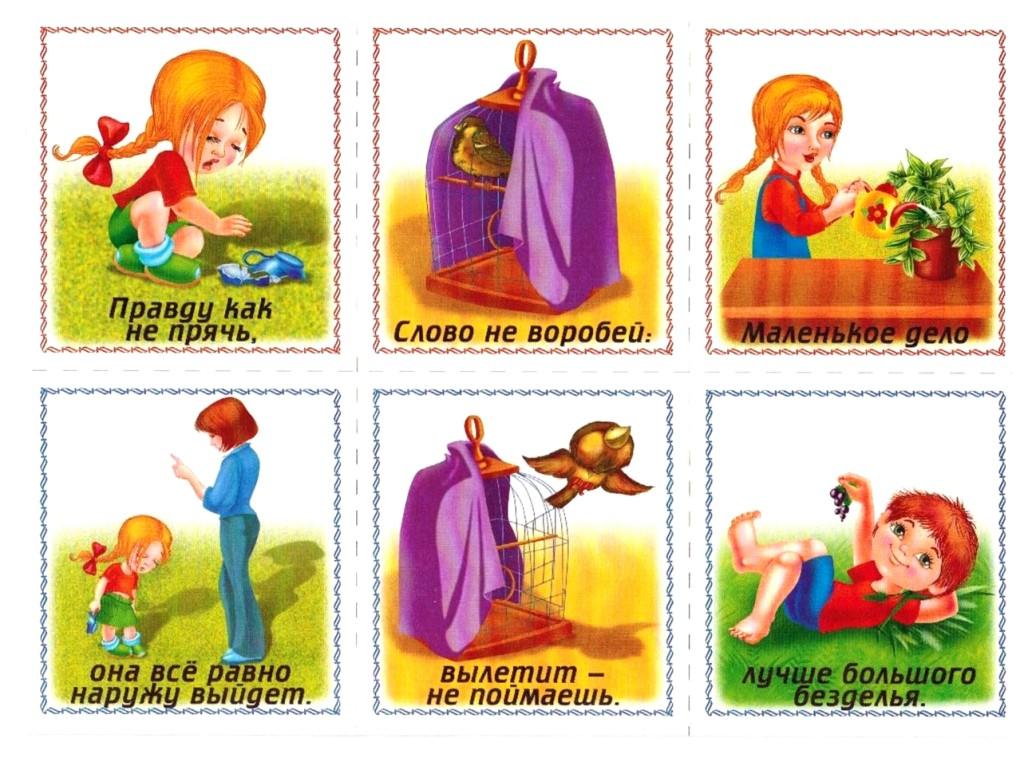 Игра «Закончи пословицу»
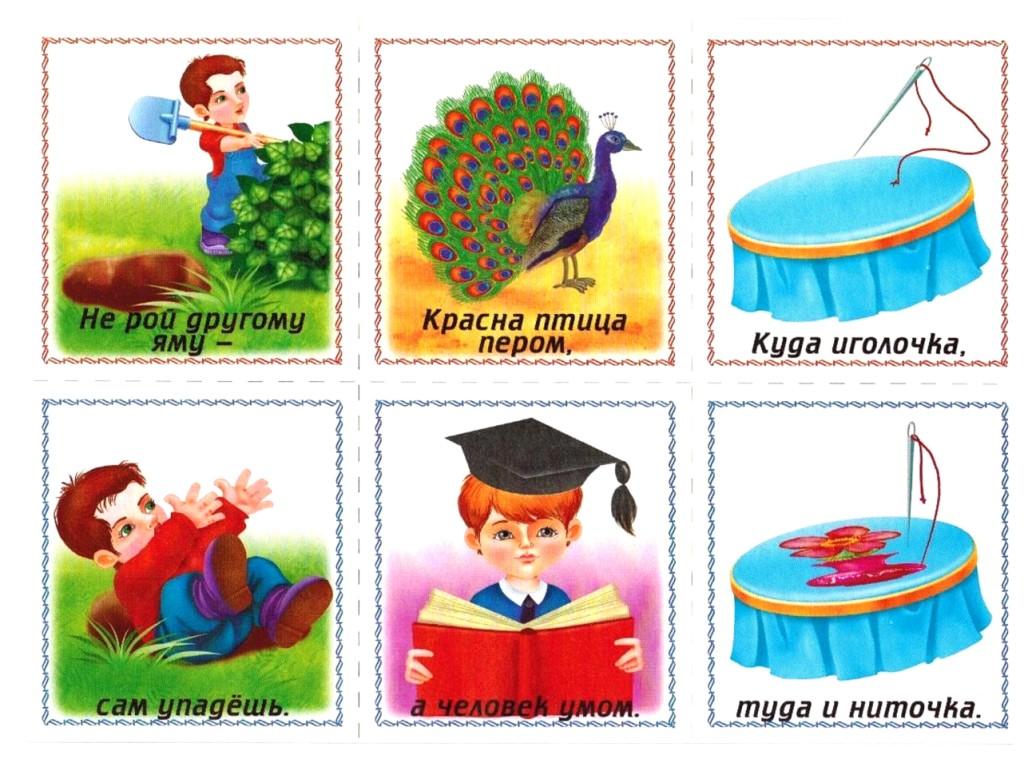 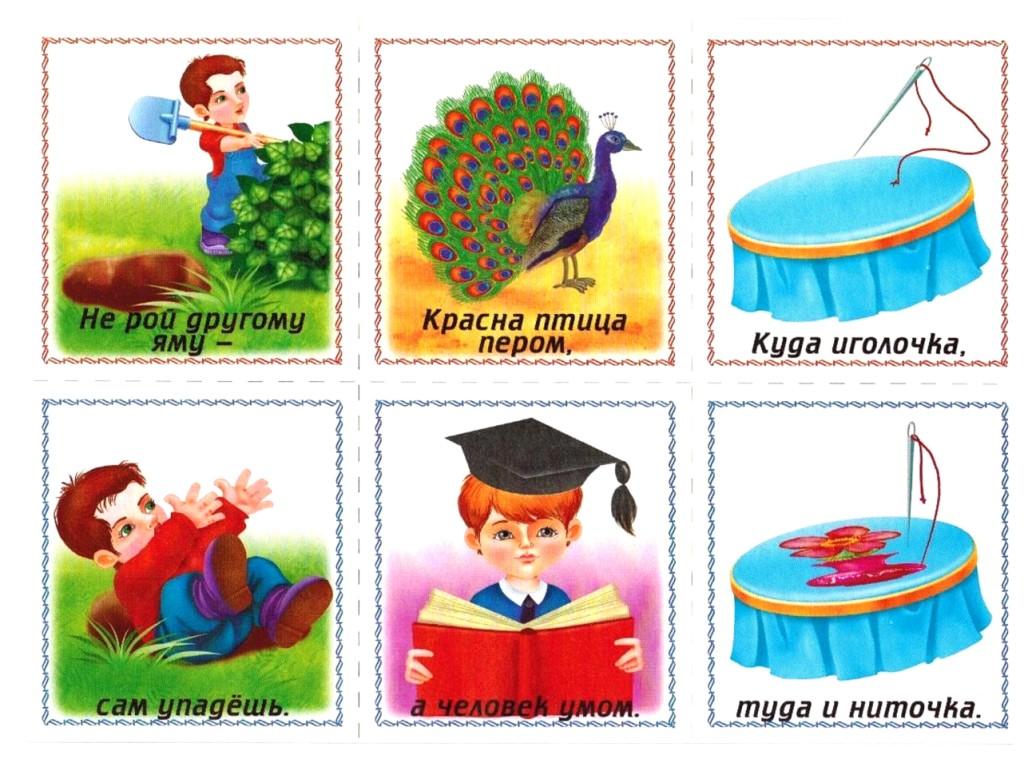 Пожелание
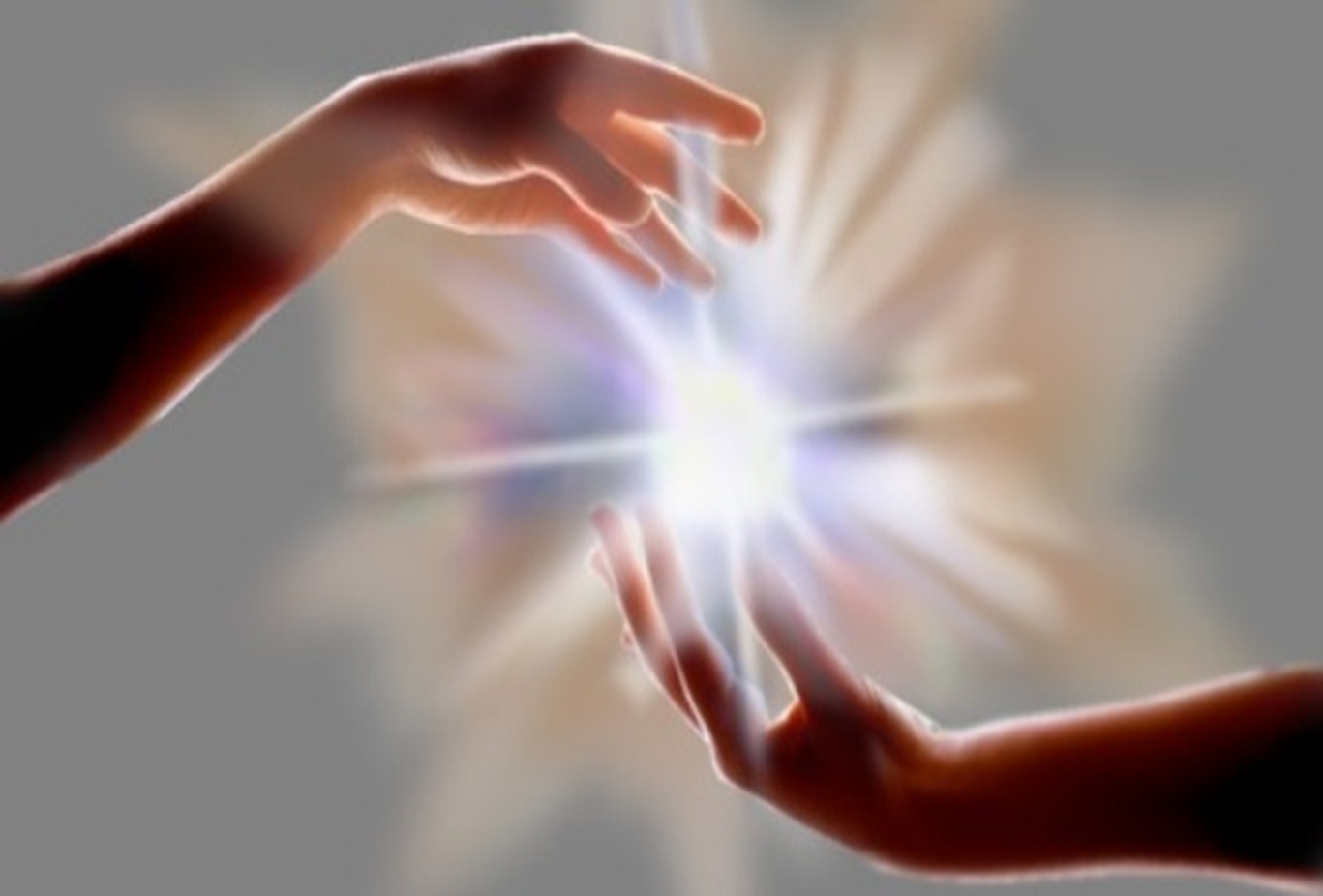 Подари  улыбку
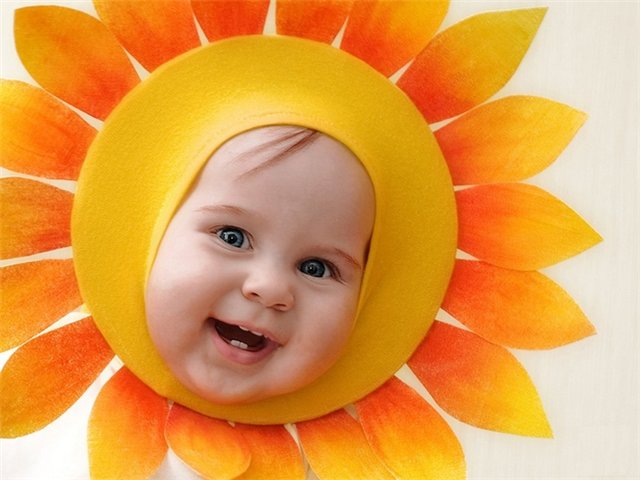